Использование информационных технологий 
для проверки знаний.
Тест  по теме
         «Скульптура»
              6 класс
Будьте внимательными!Ответы записывайте только печатными буквами А,Б,В
УДАЧИ!
1. Как ещё называют скульптора?
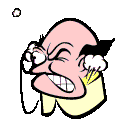 А) секач;
Б) гончар;
В) ваятель?
ПРАВИЛЬНО!
2. Какое скульптурное изображение никогда не опускается ниже пояса?
А) памятник;
Б) бюст;
В) статуя?
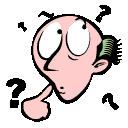 ПРАВИЛЬНО!
3. В чью статую влюбился скульптор Пигмалион:
А) Афродиты;
Б) Мегеры;
В) Галатеи?
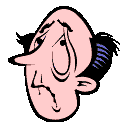 ПРАВИЛЬНО!
4. Как называют скульптуру человека без рук, без ног, без головы:
А) бюст ;
Б) торс;
В) статуэтка?
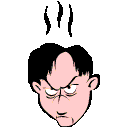 ПРАВИЛЬНО!
5. Что из перечисленного скульптор  не использует в своей работе?
А) палитру;
Б) киянку(деревянный молоток);
В) резцы?
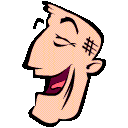 ПРАВИЛЬНО!
6. «Искусством отсекать лишнее» назвал скульптуру великий мастер:
А) француз Этьен Морис Фальконе;
Б) итальянец Бенвенуто Челлини;
В)  итальянец Микеланджело Буонаротти?
ПРАВИЛЬНО!
7. Для работы с камнем скульптор  не использует:
А) зубила;
Б) ножи;
В) молотки?
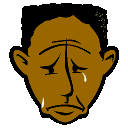 ПРАВИЛЬНО!
8.Как называется способ работы, когда скульптор использует глину:
А) ваяние;
Б) лепка;
В) отливка?
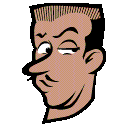 ПРАВИЛЬНО!
9.Скульптор не может высекать свое произведение:
А) из дерева;
Б) из мрамора;
В) из гранита?
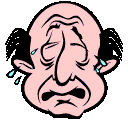 ПРАВИЛЬНО!
10. К монументальной скульптуре относятся:
А) статуи; 
Б) статуэтки;
В) памятники?
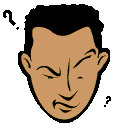 ПРАВИЛЬНО!
11. Как ещё называют скульптуру малых форм?
А) керамика;
Б) мелкая пластика;
В) монумент?
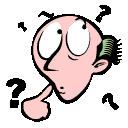 ПРАВИЛЬНО!
12.Что не относится к      монументальной скульптуре?
А) памятник;
Б) статуэтки;
В) монумент?
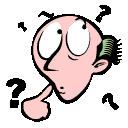 ПРАВИЛЬНО!
13. Место станковой скульптуры:
А) внутри помещений;
Б) в парках;
В) на улицах?
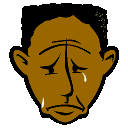 ПРАВИЛЬНО!
14. Монумент  чаще всего размещают:
А) на площадях;
Б) в жилых домах;
В) в музеях?
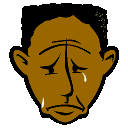 НЕПРАВИЛЬНО!
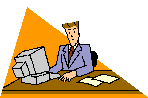